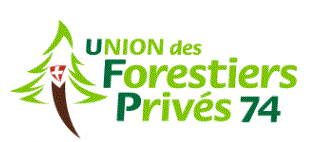 Assemblée Générale Section Bornes AravisJeudi 27 février 2025
Bienvenue  à toutes et à tous
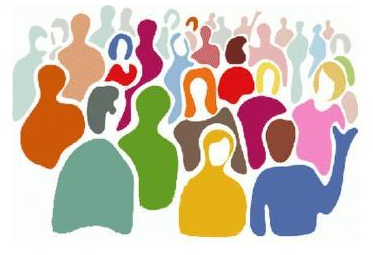 La Section Bornes Aravis
142 Adhérents au 31/12/2024 
4 Membres au comité
Dont 3 membres de la section au Conseil départemental de l’UFP 74
1 Technicien salarié du CNPF  référent
1 Administratif en partage 73-74
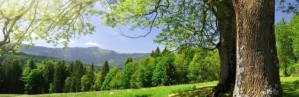 Représentations dans les autres instances
Pays cynégétiques
Glières : Denis Amaz
Aravis   : Claude Muffat
Veyrier : Claude Muffat
Bargy    : Denis Amaz  
Natura 2000
Maurice Bochet Cadet
Plan de Gestion du Mont Veyrier
Denis Amaz
Charte Forestière de la CCVT
Maurice Bochet Cadet
 Denis Amaz
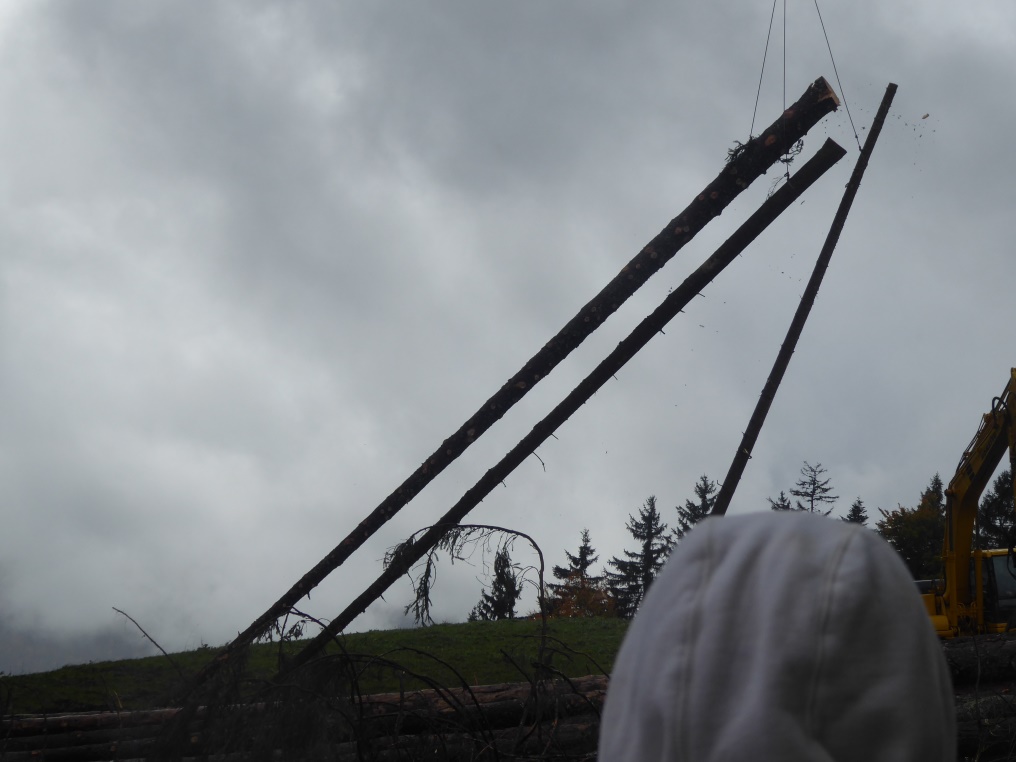 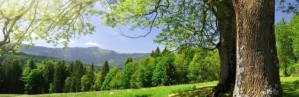 Evolution adhérents membres des sections
Activités 2024
Visite chantier débardage Hélico
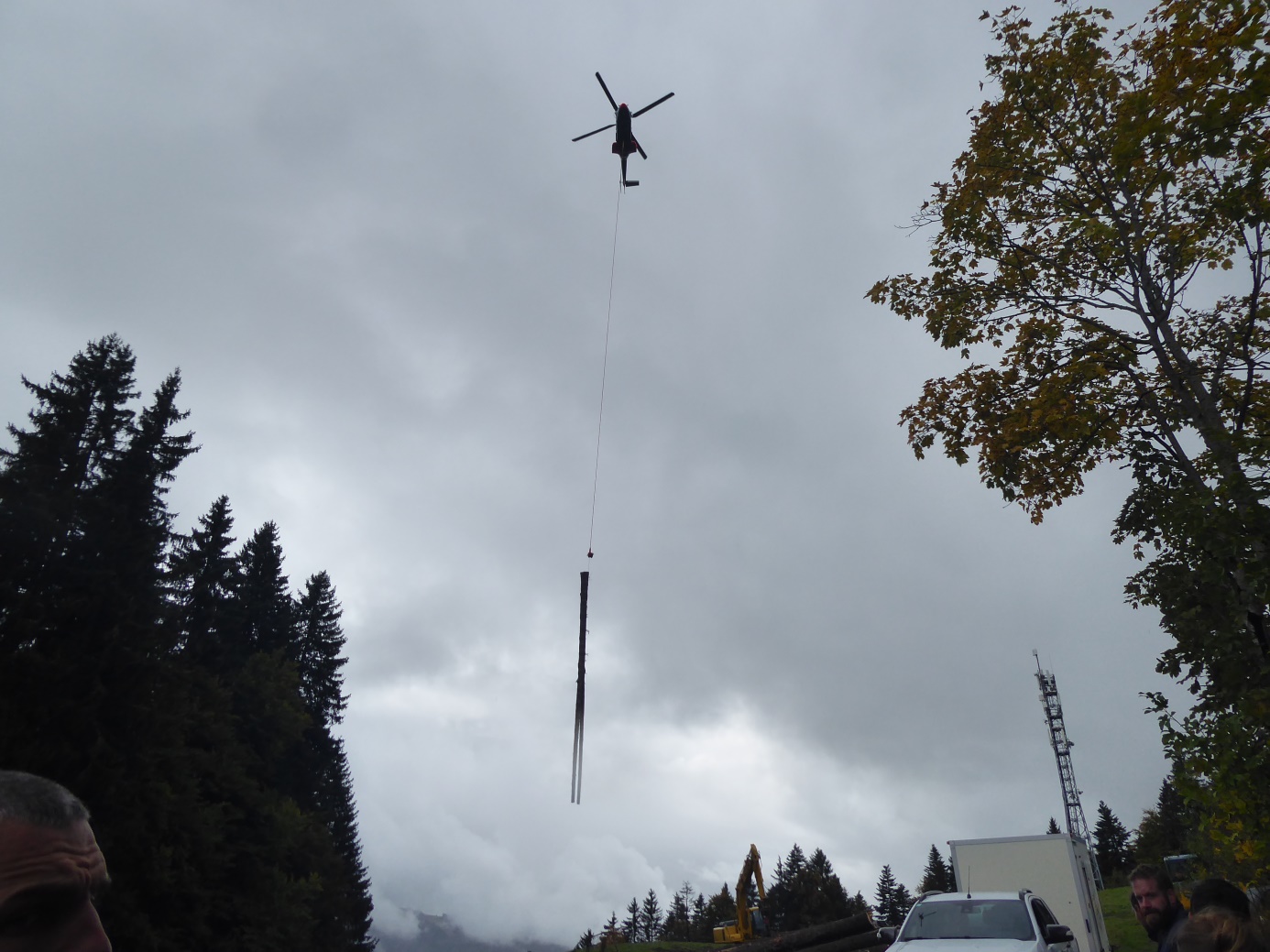 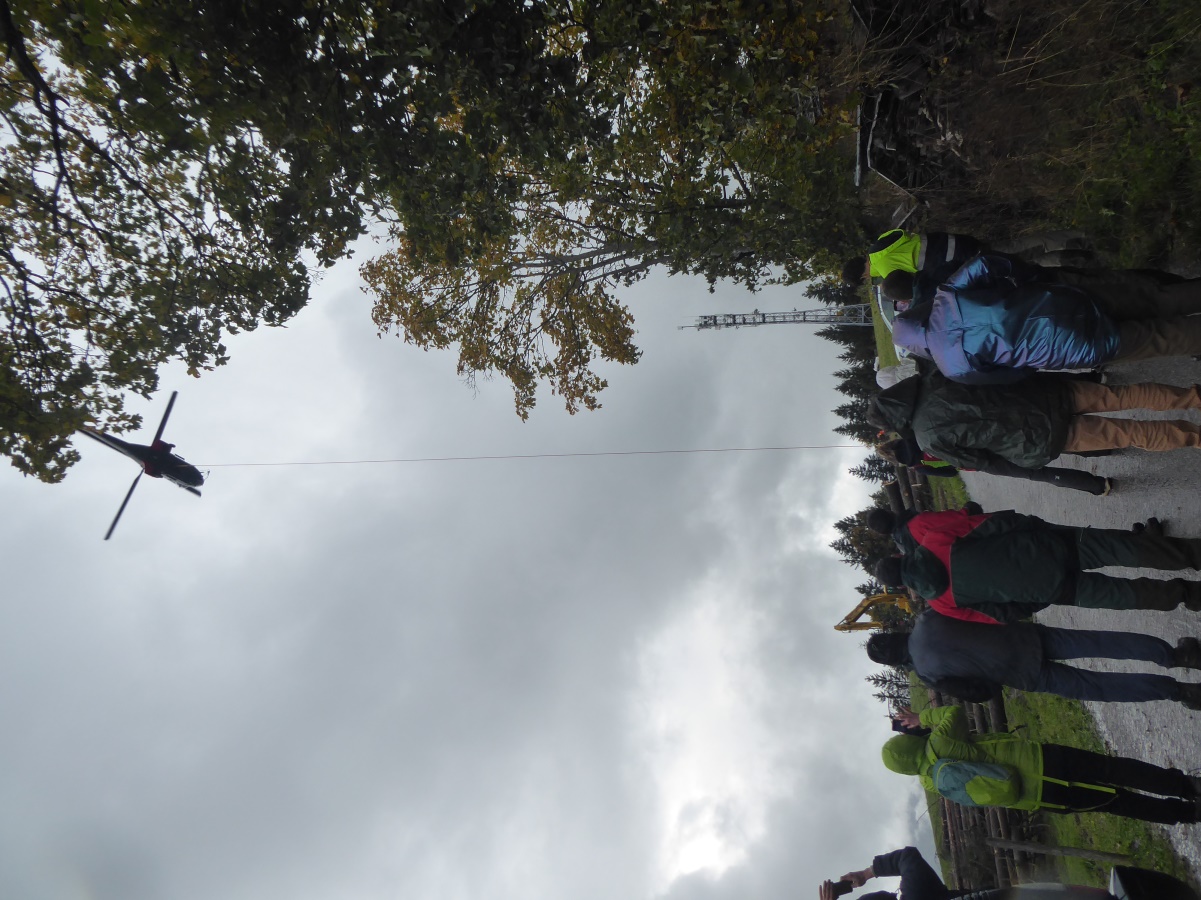 Activités 2024
En collaboration avec L’Eco Musée
 de la Vallée de Thônes et le CNPF
Découverte de la gestion Forestière –Propriétaires et élus CCVT
              - Juin 2024 :           35 participants.
ACTIVITES 2024
Participation aux 7 groupes de travail renouvellement de la charte forestière de territoire de la CCVT

1 Morcellement foncier
2 Gestion sylvicole et mobilisation du bois
3 Résistance et résilience des forêts
4 Risques naturels
5 Filière bois et bois énergie
6 Dialogue forêt et société
7 Biodiversité
Prévisions  2025
-Le 04 Mai 2025 Foire de Villaz ( Stand forêt privée-UFP-CNPF)
-Formation Gibier national-Plateforme de déclaration des dégâts (date à définir)
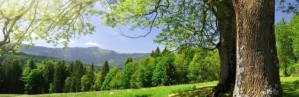 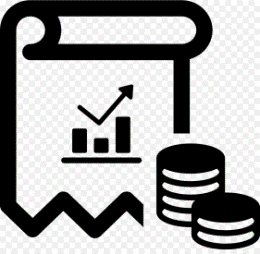 Rapport financier 2024
Merci Michel Mathieu 1941 - 2024notre ancien président
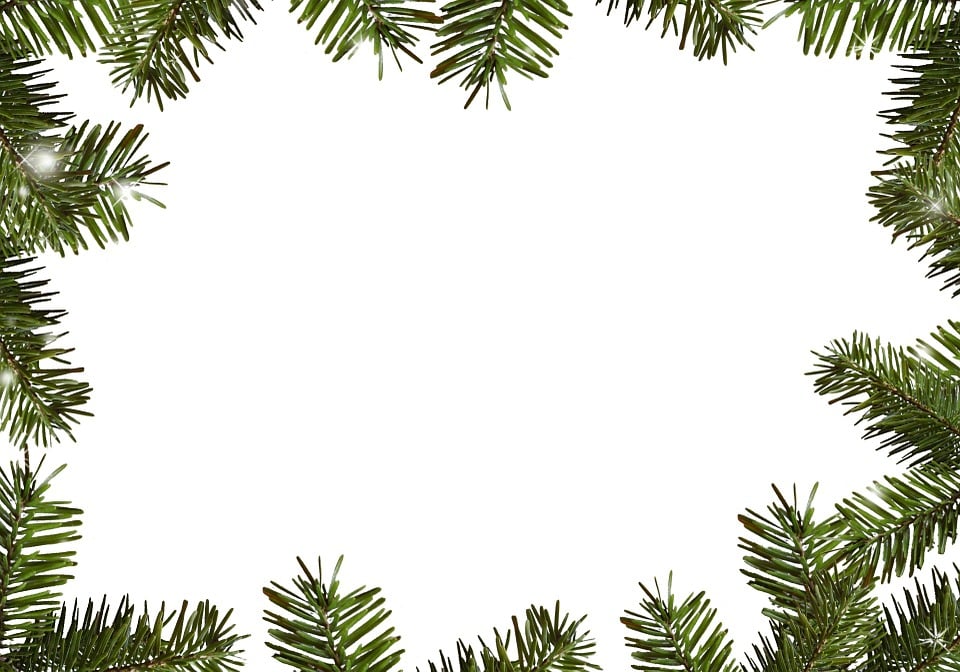 Merci de votre attention